Search algorithms
David Kauchak
CS51A – Spring 2019
Admin
Assignment 9

No office hours today for Dr. Dave
What order will BFS and DFS visit the states assuming states are added to to_visit left to right?
1
add the start state to to_visit

Repeat
take a state off the to_visit list
if it’s the goal state
we’re done!
if it’s not the goal state
Add all of the successive states to the to_visit list
2
3
4
5
6
7
8
9
Depth first search (DFS): to_visit is a stack
Breadth first search (BFS): to_visit is a queue
What order will BFS and DFS visit the states?
1
1, 4, 3, 8, 7, 6, 9, 2, 5
DFS:
2
3
4
Why not 1, 2, 5?
5
6
7
8
9
Depth first search (DFS): to_visit is a stack
Breadth first search (BFS): to_visit is a queue
What order will BFS and DFS visit the states?
1
1, 4, 3, 8, 7, 6, 9, 2, 5
DFS:
2
3
4
5
6
7
8
1
STACK
9
Depth first search (DFS): to_visit is a stack
Breadth first search (BFS): to_visit is a queue
What order will BFS and DFS visit the states?
1
1, 4, 3, 8, 7, 6, 9, 2, 5
DFS:
2
3
4
4
3
5
6
7
8
2
STACK
9
Depth first search (DFS): to_visit is a stack
Breadth first search (BFS): to_visit is a queue
What order will BFS and DFS visit the states?
1
1, 4, 3, 8, 7, 6, 9, 2, 5
DFS:
2
3
4
3
5
6
7
8
2
STACK
9
Depth first search (DFS): to_visit is a stack
Breadth first search (BFS): to_visit is a queue
What order will BFS and DFS visit the states?
1
1, 4, 3, 8, 7, 6, 9, 5
DFS:
1, 2, 3, 4, 5
BFS:
2
3
4
5
6
7
8
9
Depth first search (DFS): to_visit is a stack
Breadth first search (BFS): to_visit is a queue
Search variants implemented
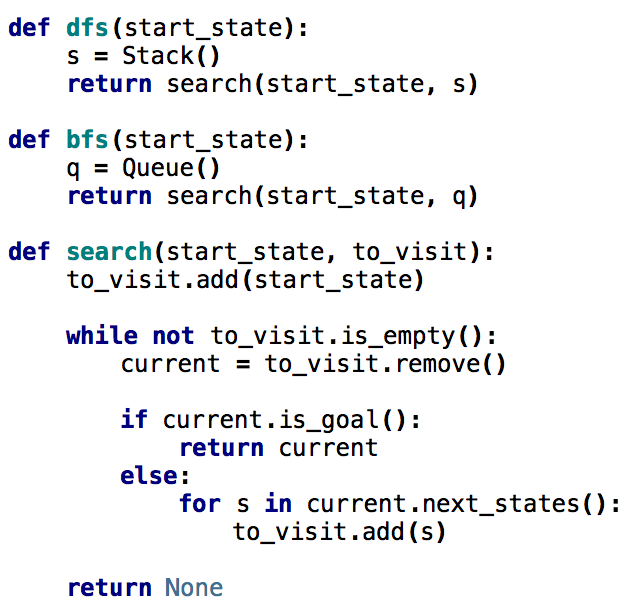 add the start state to to_visit

Repeat
take a state off the to_visit list
if it’s the goal state
we’re done!
if it’s not the goal state
Add all of the successive states to the to_visit list
What order would this variant visit the states?
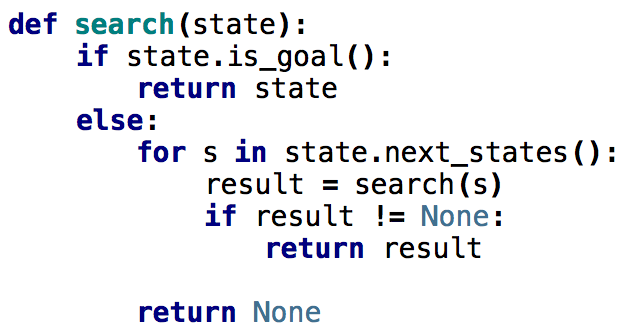 1
2
3
4
5
6
7
8
1, 2, 5
9
What order would this variant visit the states?
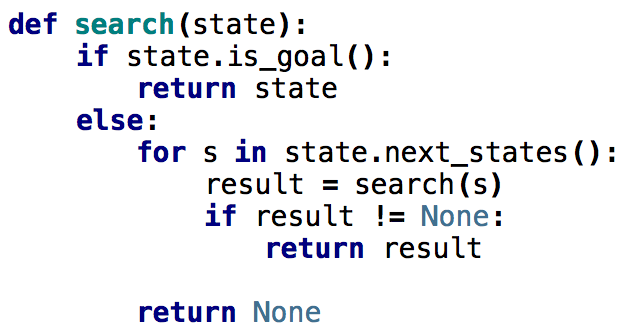 1
2
3
4
5
6
7
8
1, 2, 5, 3, 6, 9, 7, 8
9
What search algorithm is this?
What order would this variant visit the states?
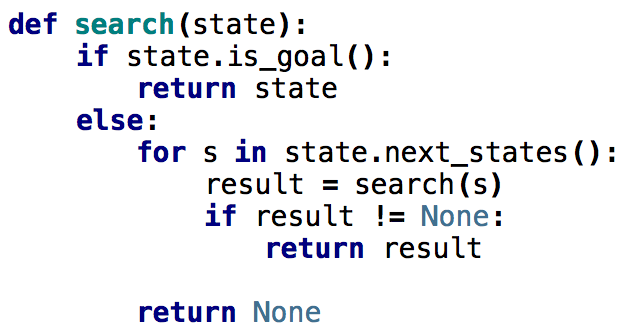 1
2
3
4
5
6
7
8
1, 2, 5, 3, 6, 9, 7, 8
9
DFS!
Where’s the stack?
One last DFS variant
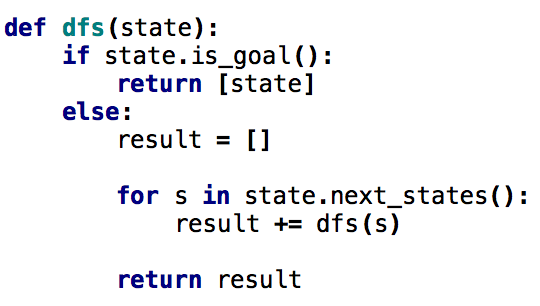 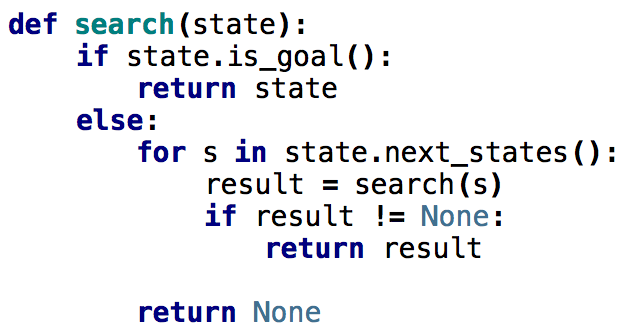 How is this different?
One last DFS variant
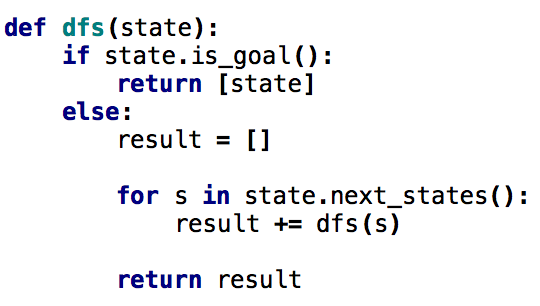 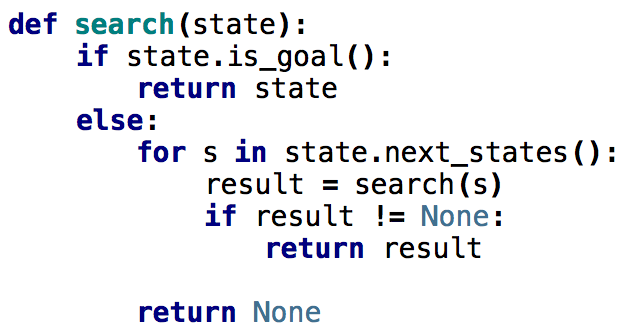 Returns ALL solutions found, not just one
Missionaries and Cannibals
Three missionaries and three cannibals wish to cross the river.  They have a small boat that will carry up to two people.  Everyone can navigate the boat.  If at any time the Cannibals outnumber the Missionaries on either bank of the river, they will eat the Missionaries.  Find the smallest number of crossings that will allow everyone to cross the river safely.
What is the “state” of this problem (it should capture all possible valid configurations)?
Missionaries and Cannibals
Three missionaries and three cannibals wish to cross the river.  They have a small boat that will carry up to two people.  Everyone can navigate the boat.  If at any time the Cannibals outnumber the Missionaries on either bank of the river, they will eat the Missionaries.  Find the smallest number of crossings that will allow everyone to cross the river safely.
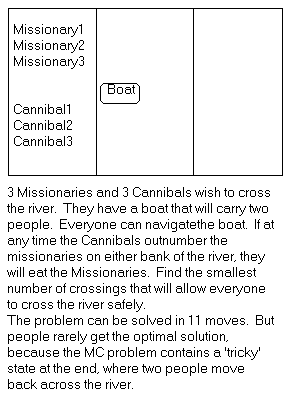